Case presentation
Name
Insurance number (TAJ):
University Of Debrecen - Faculty of Dentistry
Photograps (dia)
Professional pictures are not needed, but all photos must be sharp and have all the relevant information of the step.
One photo/slide which fills the entire slide.
Irrelevant areas of the image must be cropped.
Chief complaint
Reason of referal
Reason of referral
Edit
Edit
Edit
Edit
Edit
Edit
History
Medication
Surgeries
Allergies
General and dental anamnesis
Edit
Edit
Edit
Edit
Edit
Edit
Edit
Edit
Edit
Edit
Edit
Edit
[Speaker Notes: Surgeries, non-dental surgeric procedures, current medical treatments, general medical conditions, allergies]
Extraoral
Intraoral
Upper arch
Lower arch
Clinical examinations
Edit
Edit
Edit
Edit
Edit
Edit
Prosthodontics
Edit
Edit
Edit
Edit
Edit
Edit
Kennedy classification
Edit
Edit
Dental Status
Guide for the charting
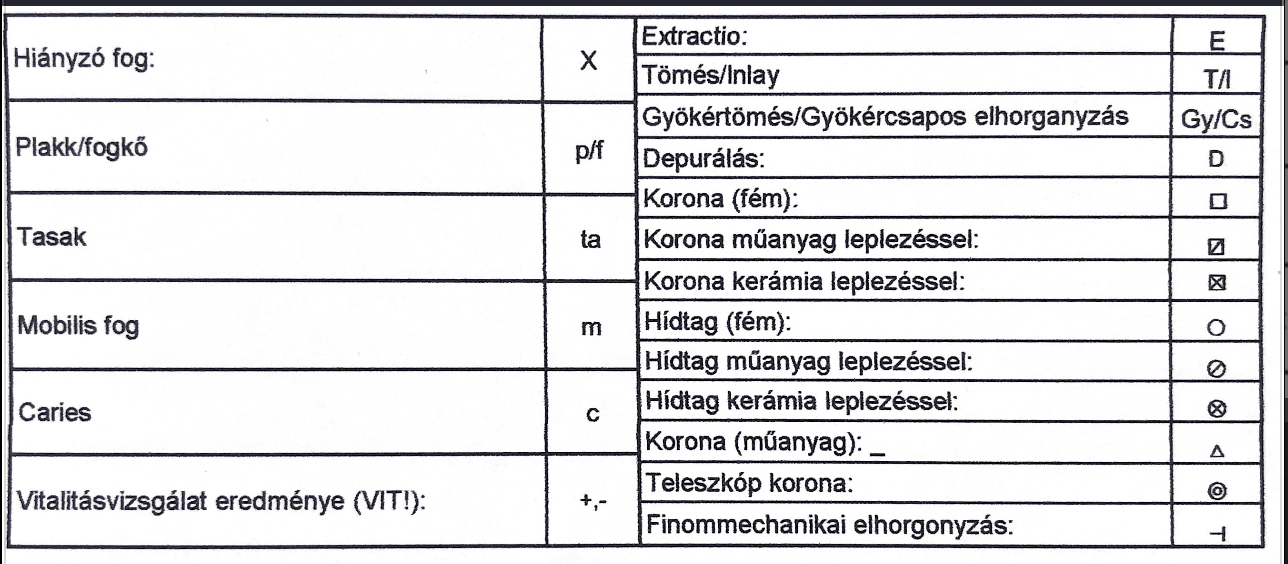 Extraction
Missing tooth
Filling / inlay
Root canal filling
Plaque/calculus
Scaleing
Metal crown
Pocket
Polimer fused to metal crown
Ceramic fused to metal crown
Mobility
Pontic - metal
Pontic -  polimer fused to metal
Pontic -  ceramic fused to metal
Caries
temporary crown
Vitality
Telescopic crown
Precisional sliding attachment
Panoramic X-ray
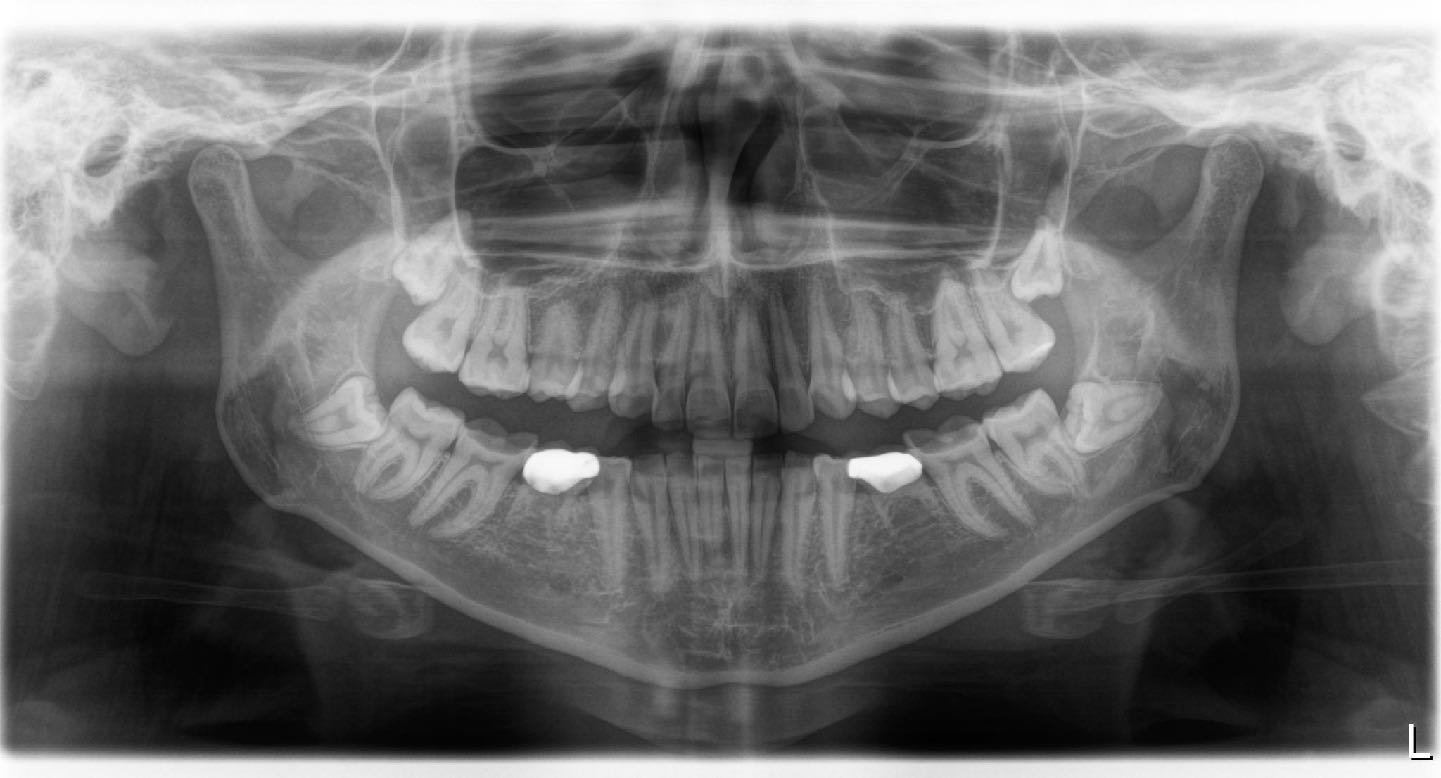 Periapical X-ray - lower
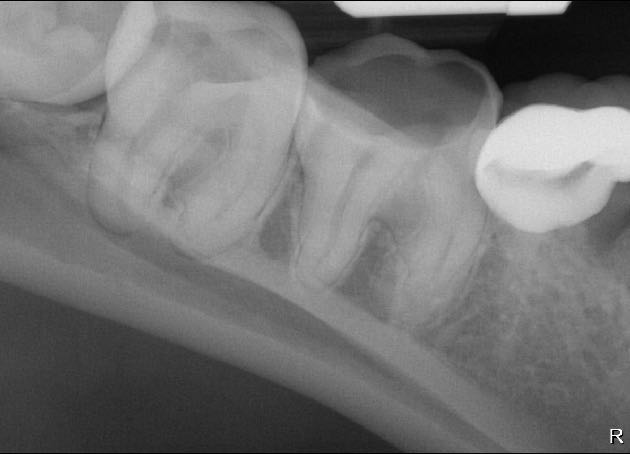 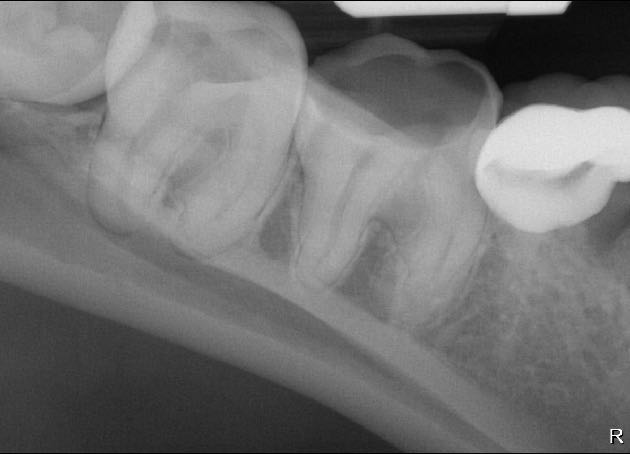 46
46
[Speaker Notes: Only clinically relevant periapical x-rays are needed. e.g.: final x-ray of root canal filling.]
Periapical X-ray - upper
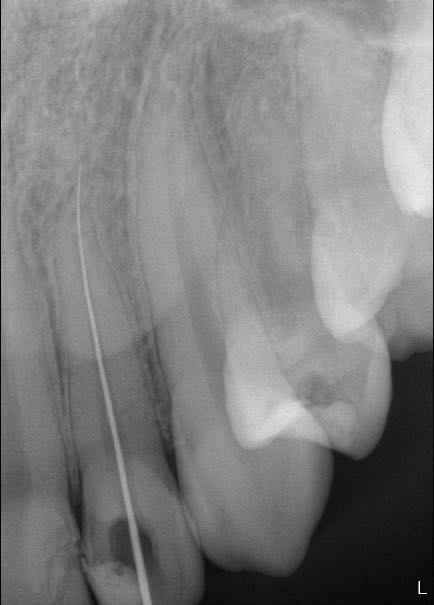 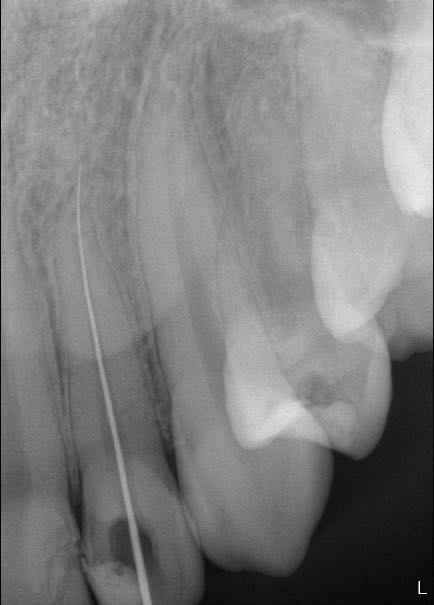 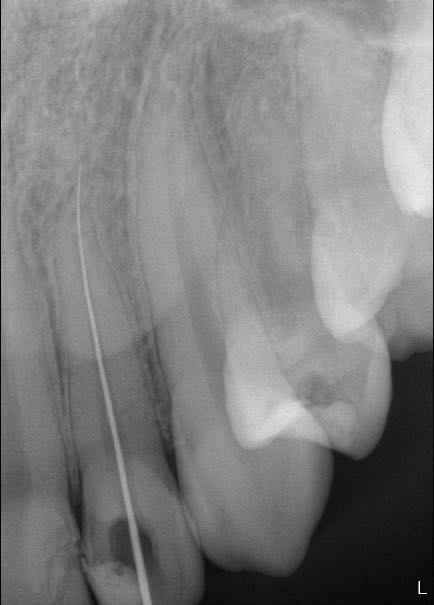 14
14
14
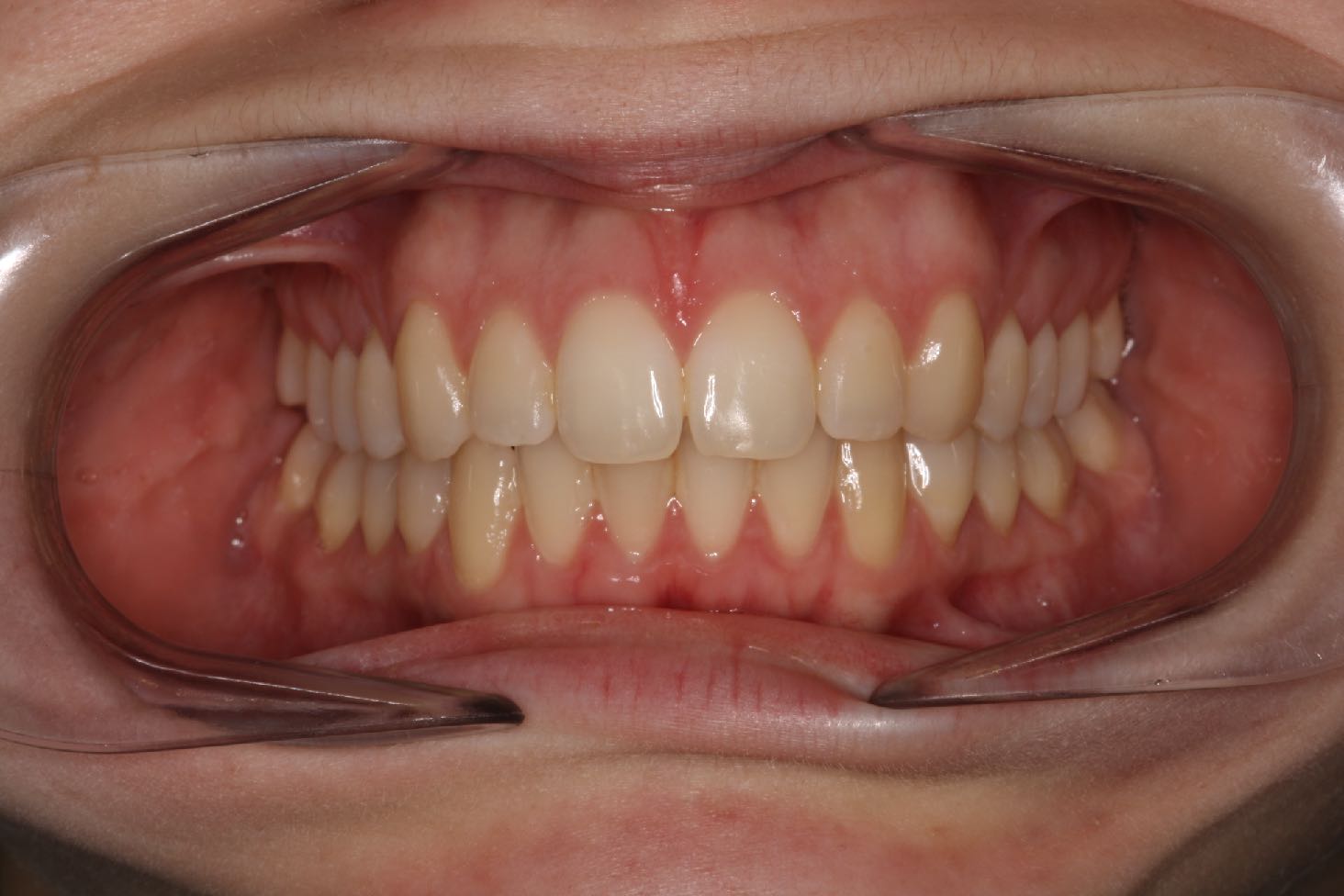 Photograph - ICP
Clinical Examination
Upper and lower study models
Upper Arch
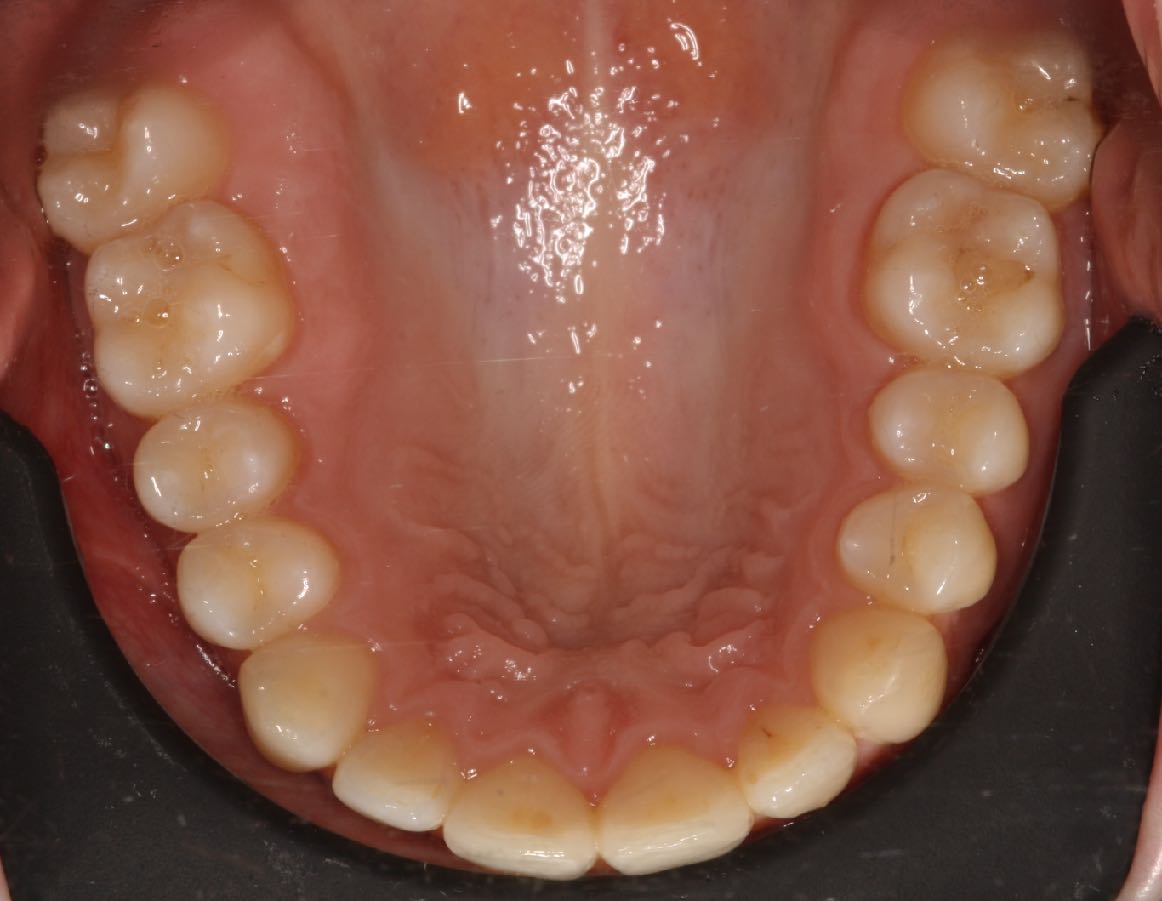 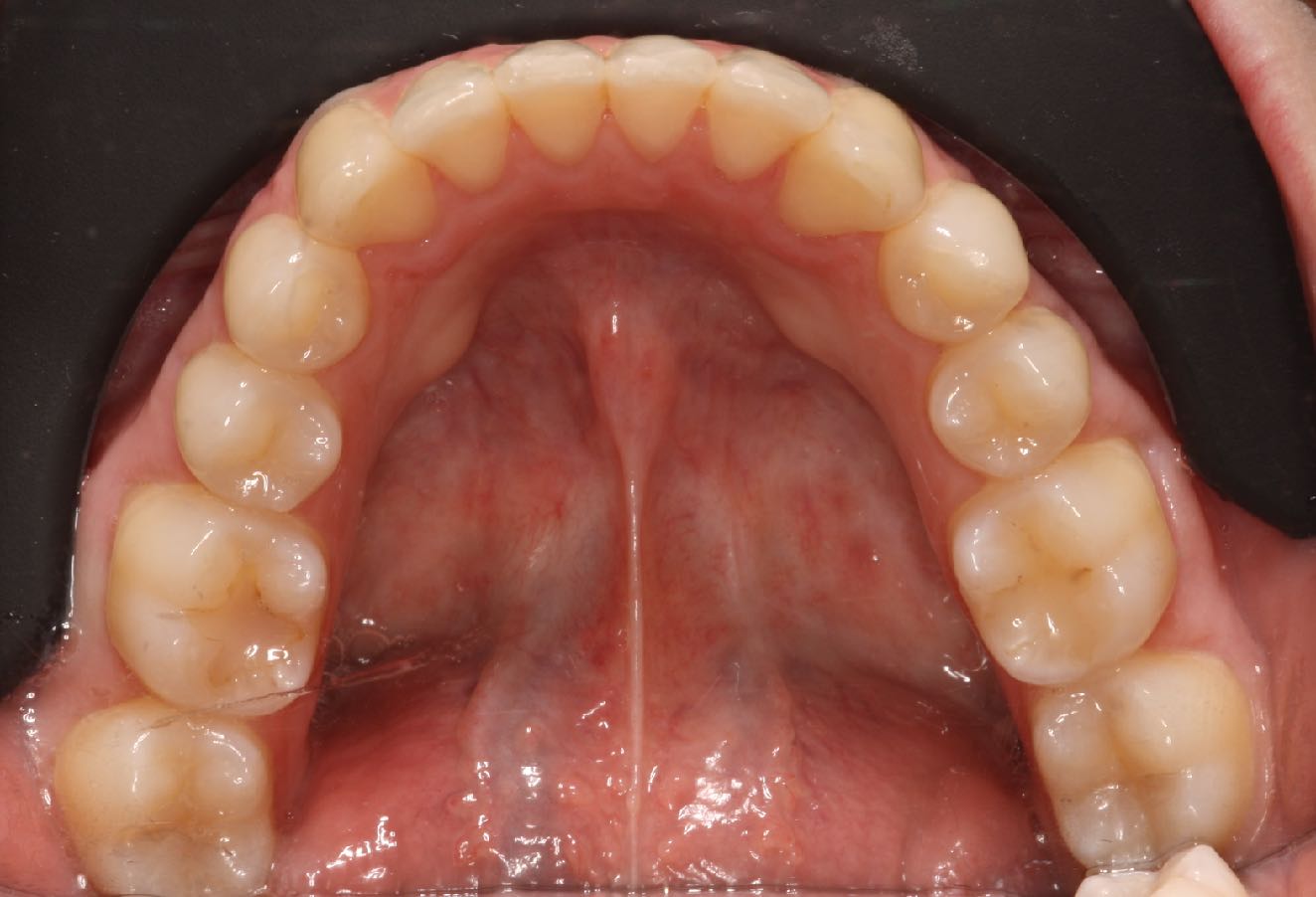 Lower arch
Restaurative
Prosthetic
Surgical
Periodontal
Diagnosis
Edit
Edit
Edit
Edit
Treatment plan
Prognosis
Alternatives
Treatment plan
Edit
Edit 
Edit
Edit
Edit 
Edit
Edit
Edit 
Edit
Photographs of working steps
Camera settings
M mode. (NOT macro!)
f: 22
shutter speed: 125
iso: 200
White ballance: flash
flash: TTL
Focus: auto
Crown-bridge-post-inlay
Removable + fixed
List of photographs
Prepared teeth.
Bite registration or occlusal rim after registration.
Impression
Entire impression
Close-up of the prepared teeth.
Restoration on the model( frame, bisquit try-in, final)
Restoration intraorally( frame, bisquit try-in, final)
All images of the fixed restoration. (see left)
Study casts in an articulator (after inserted with occlusal rim)
Final impressions
Framework (RPD) (on model, intraoral
Framework (RPD) (on model, intraoral) 
Delivered prosthesis
Examples
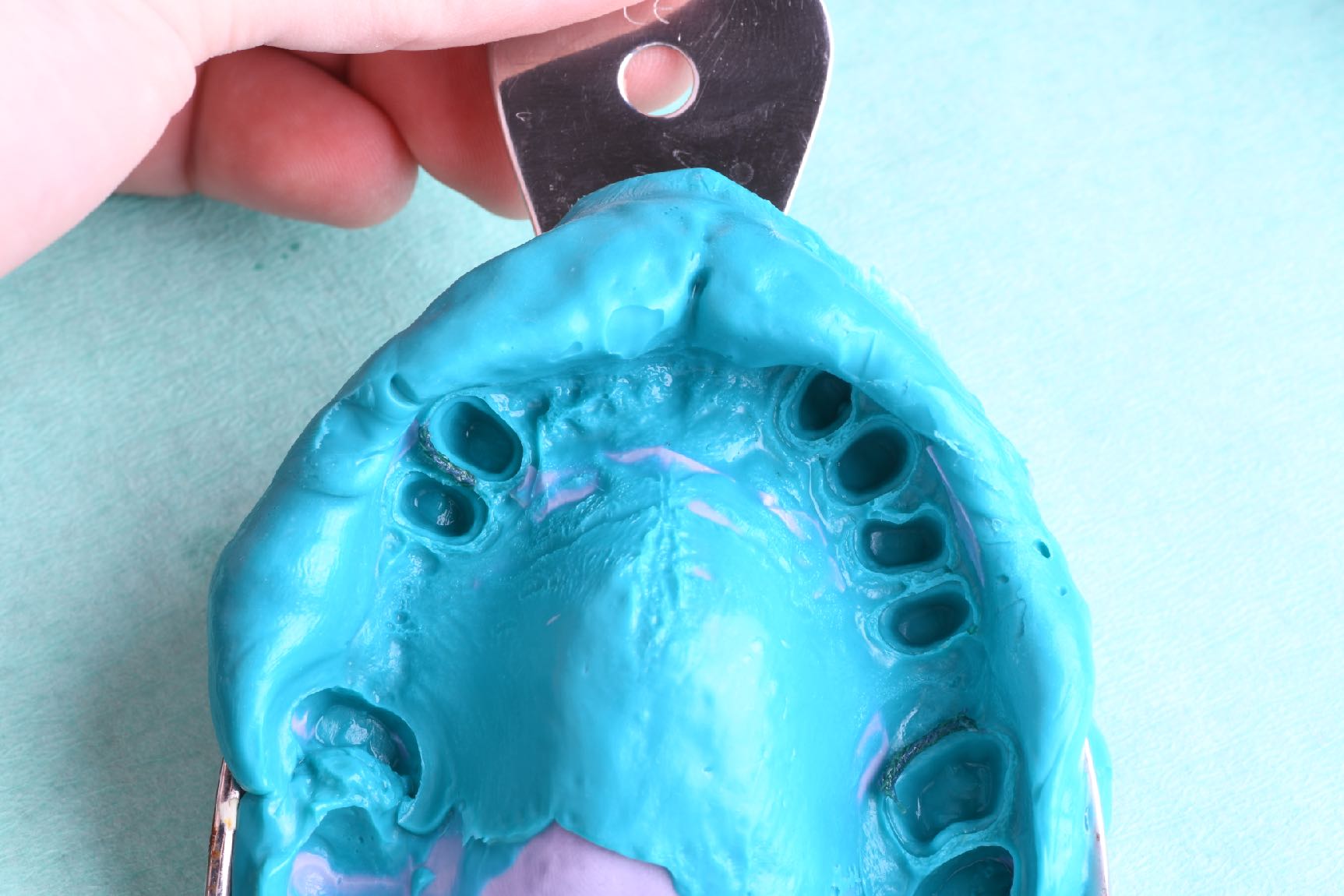 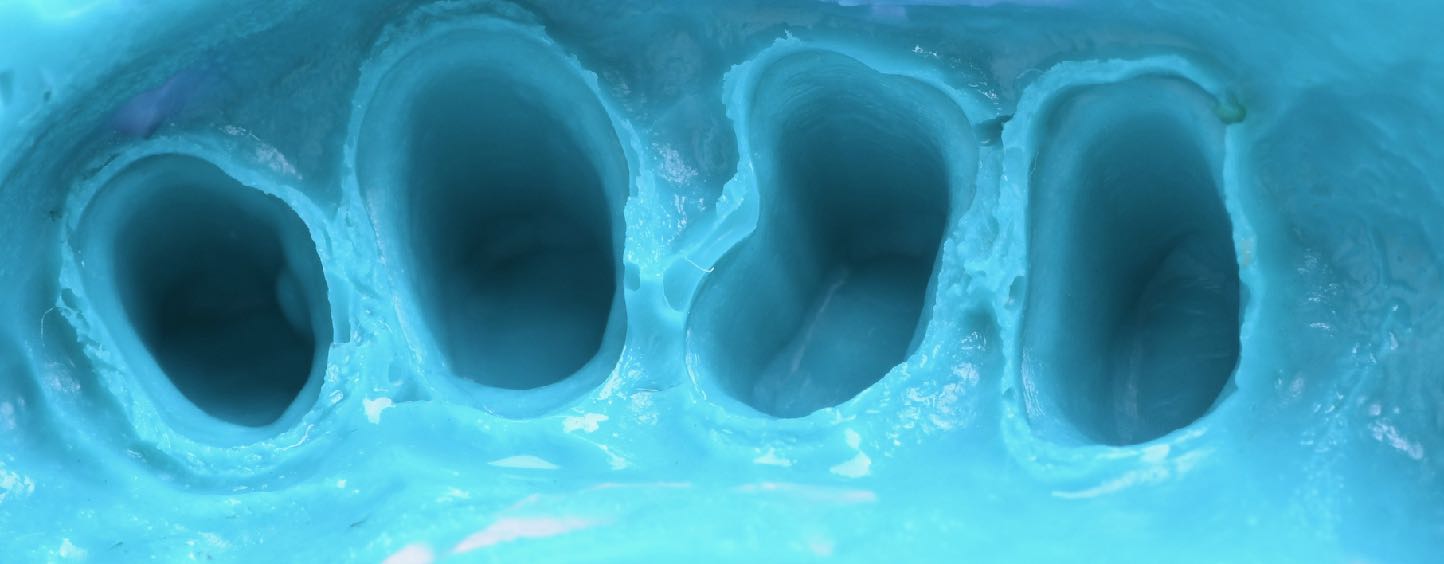 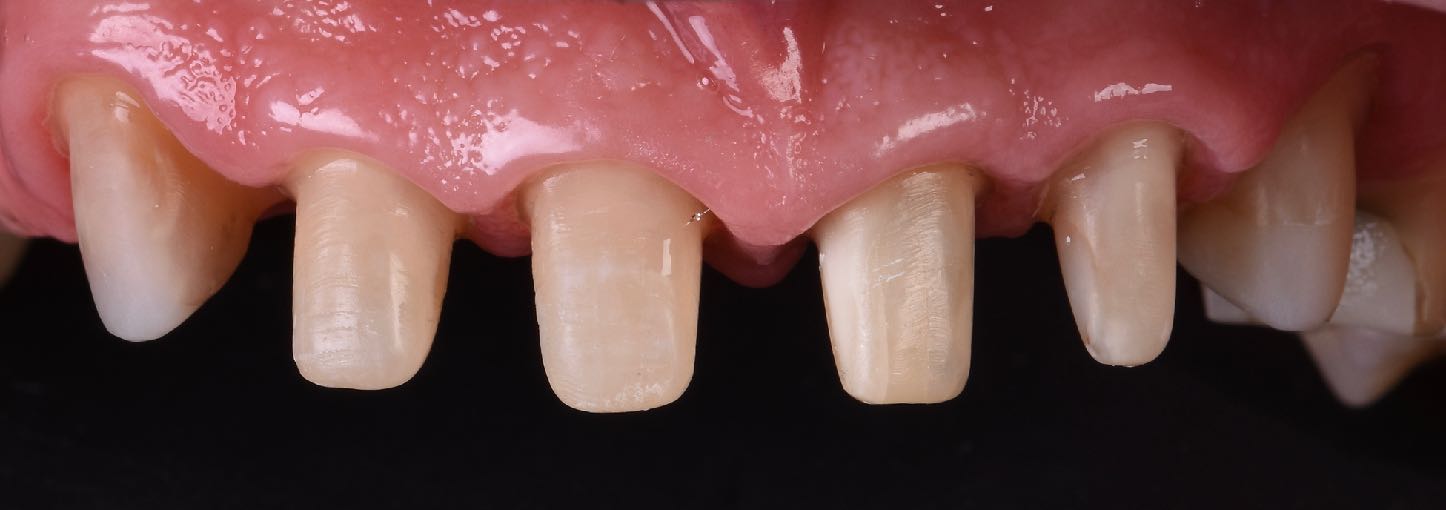 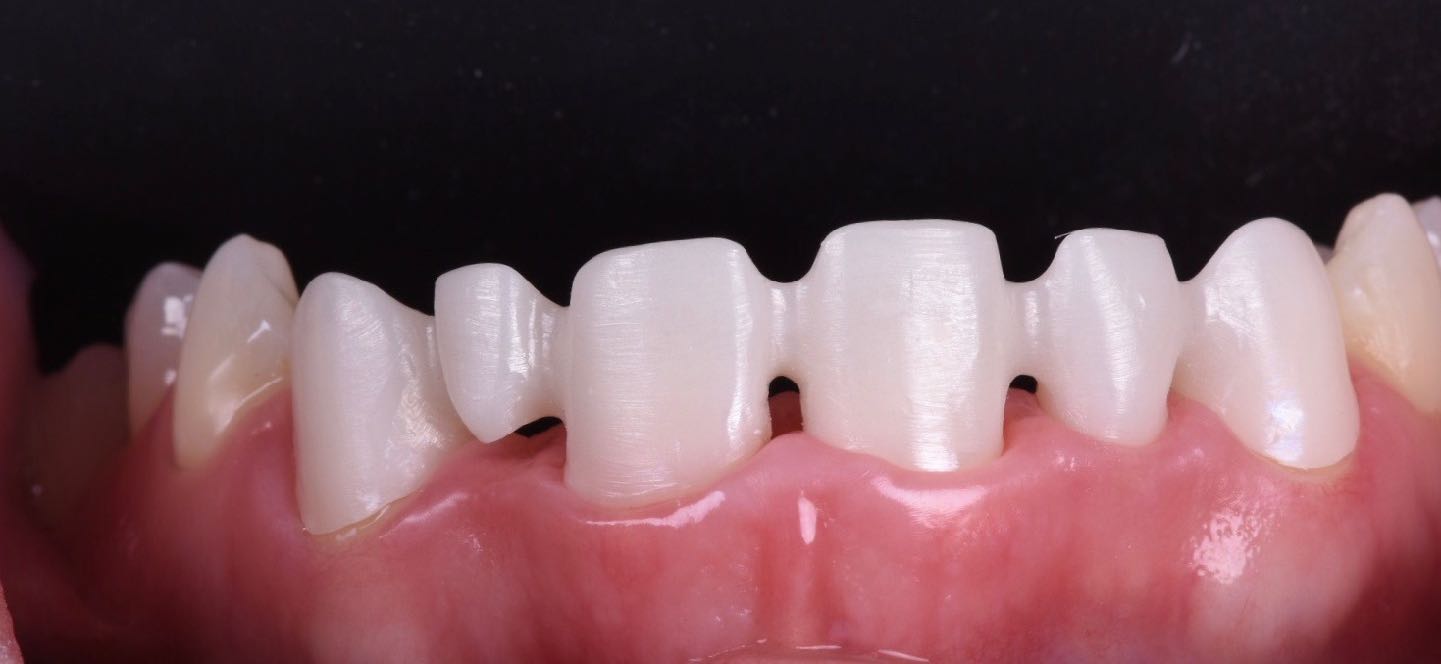 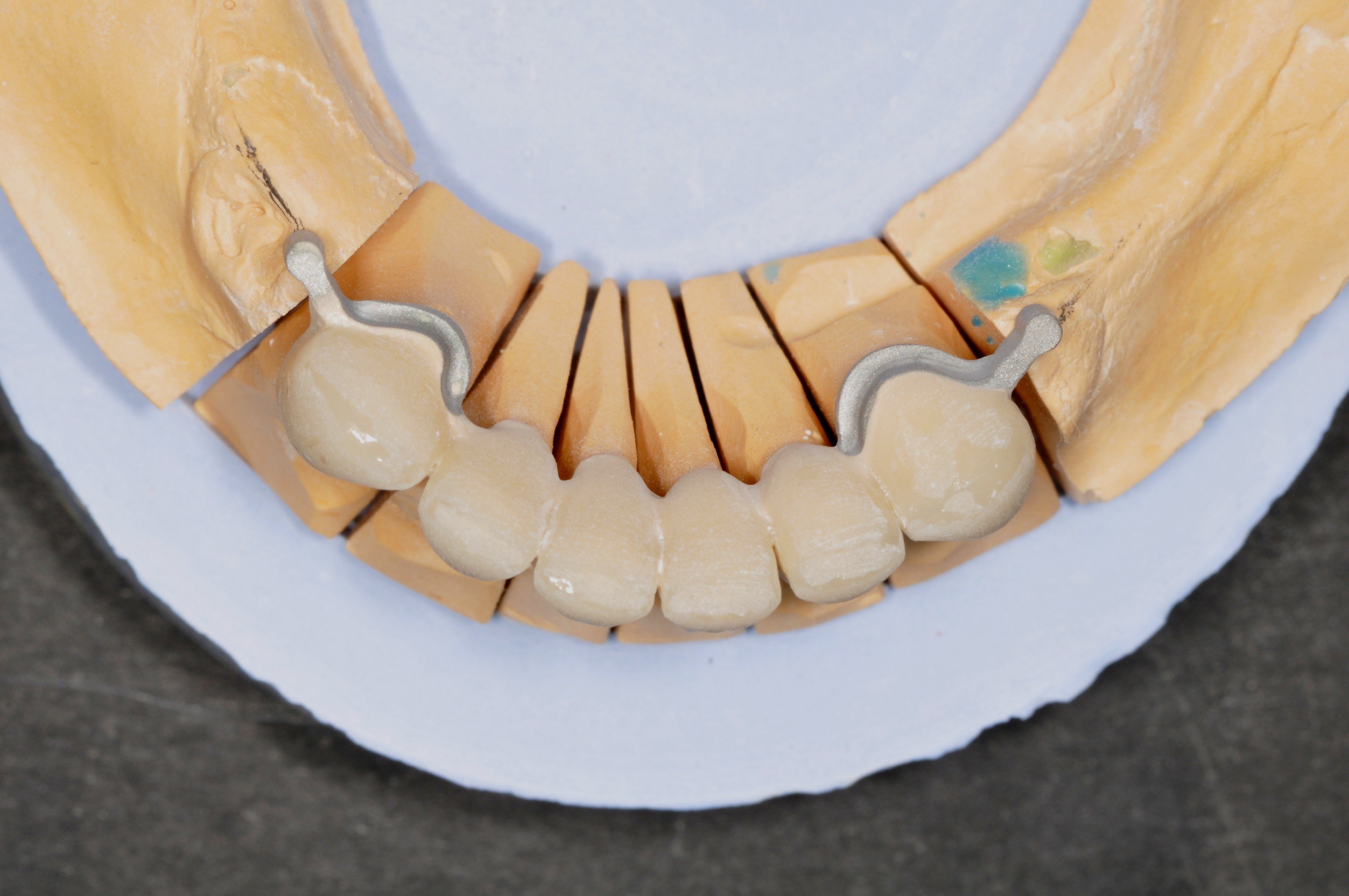 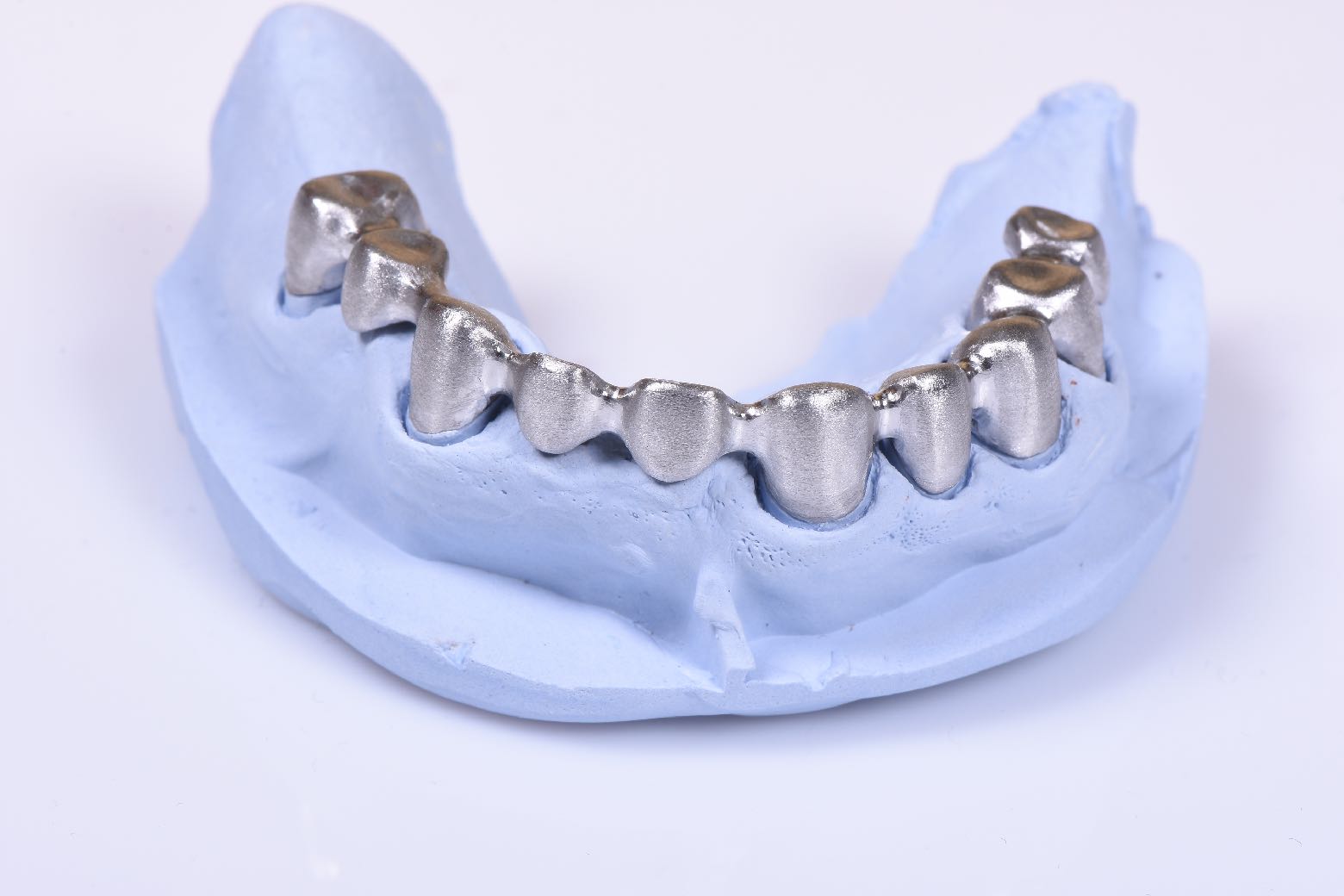 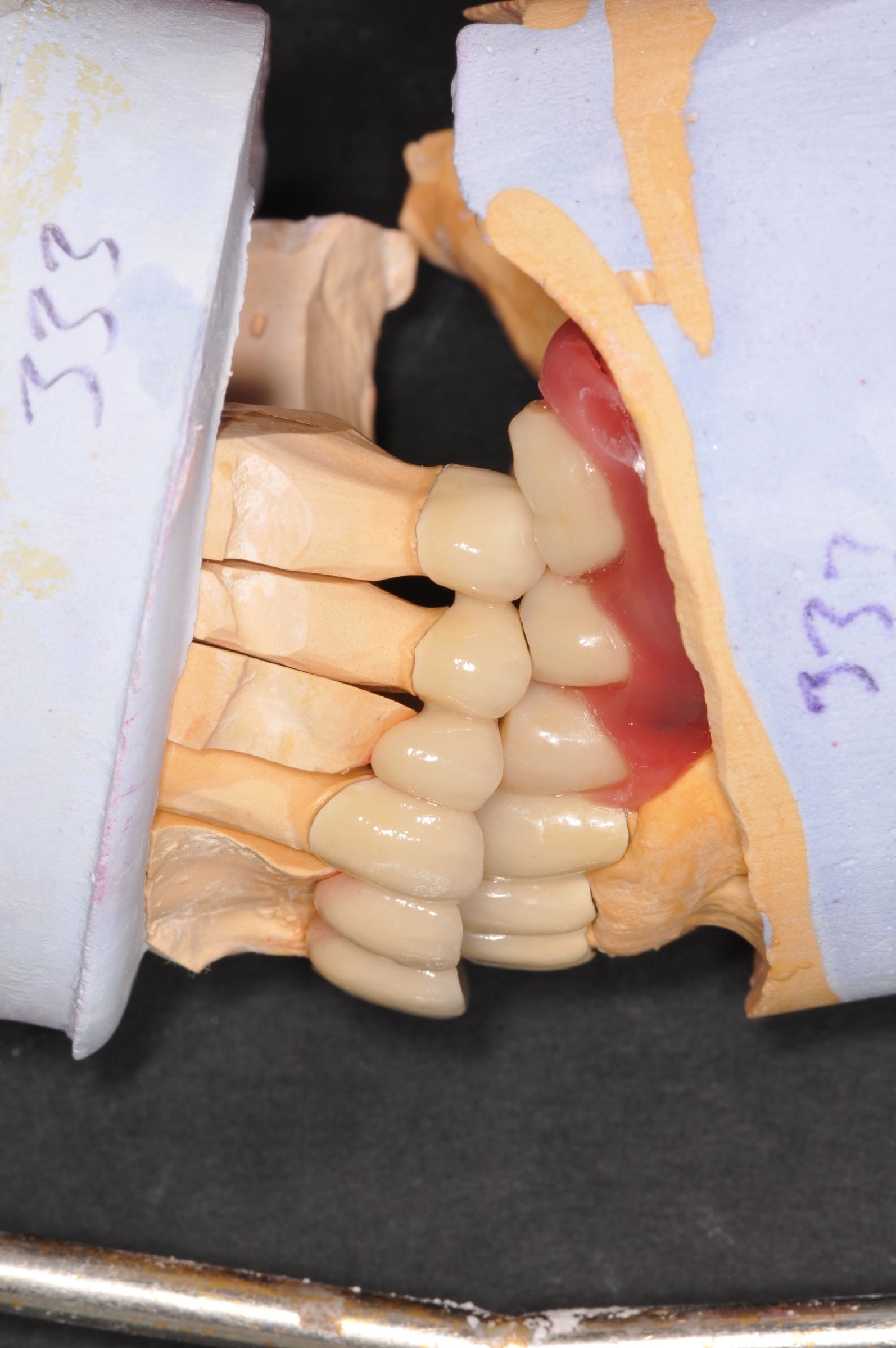 Delivery
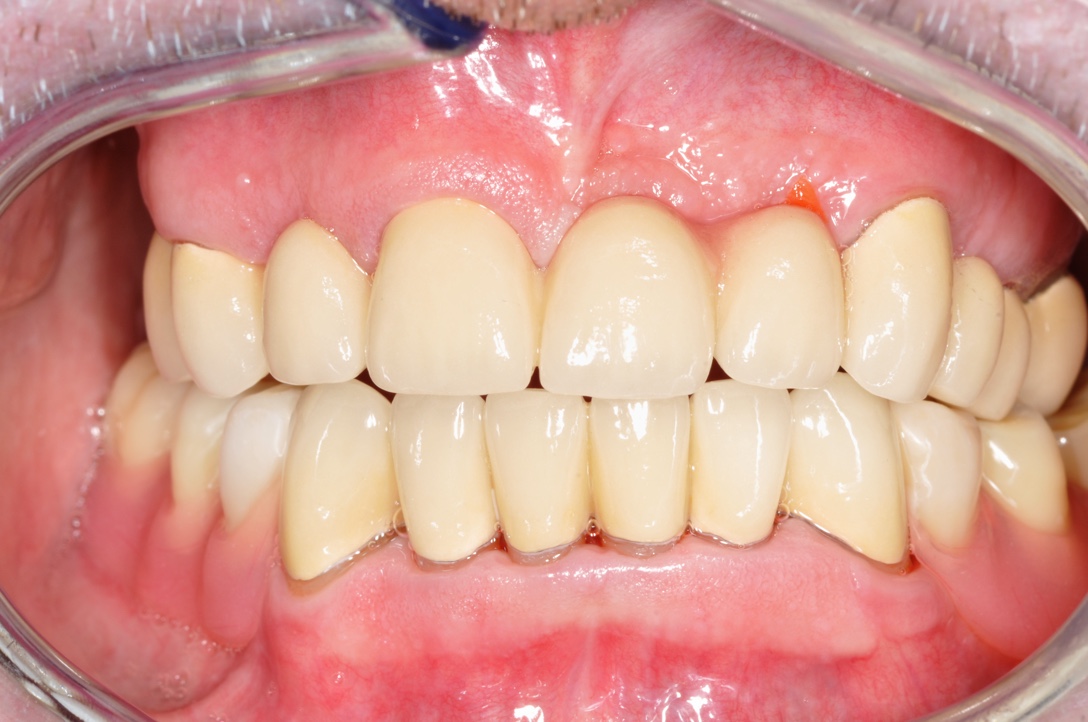 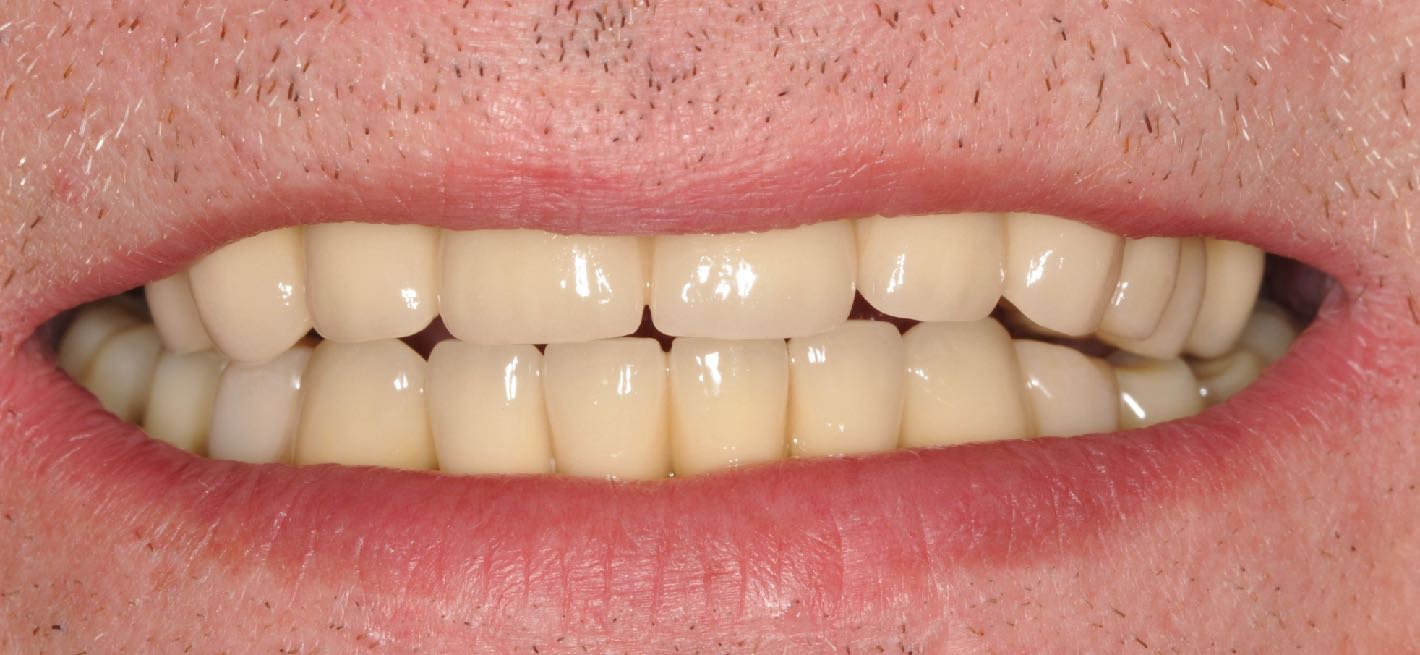 Evaluation, reflection
Edit